Психологическая готовность к обучению в школе
Составила педагог-психолог Валиева В.О.
2024
«Быть готовым к школе – не значит уметь читать, писать и считать.Быть готовым к школе – значит быть готовым всему этому научиться.»Венгер  Л.А.
Раскрась по образцу
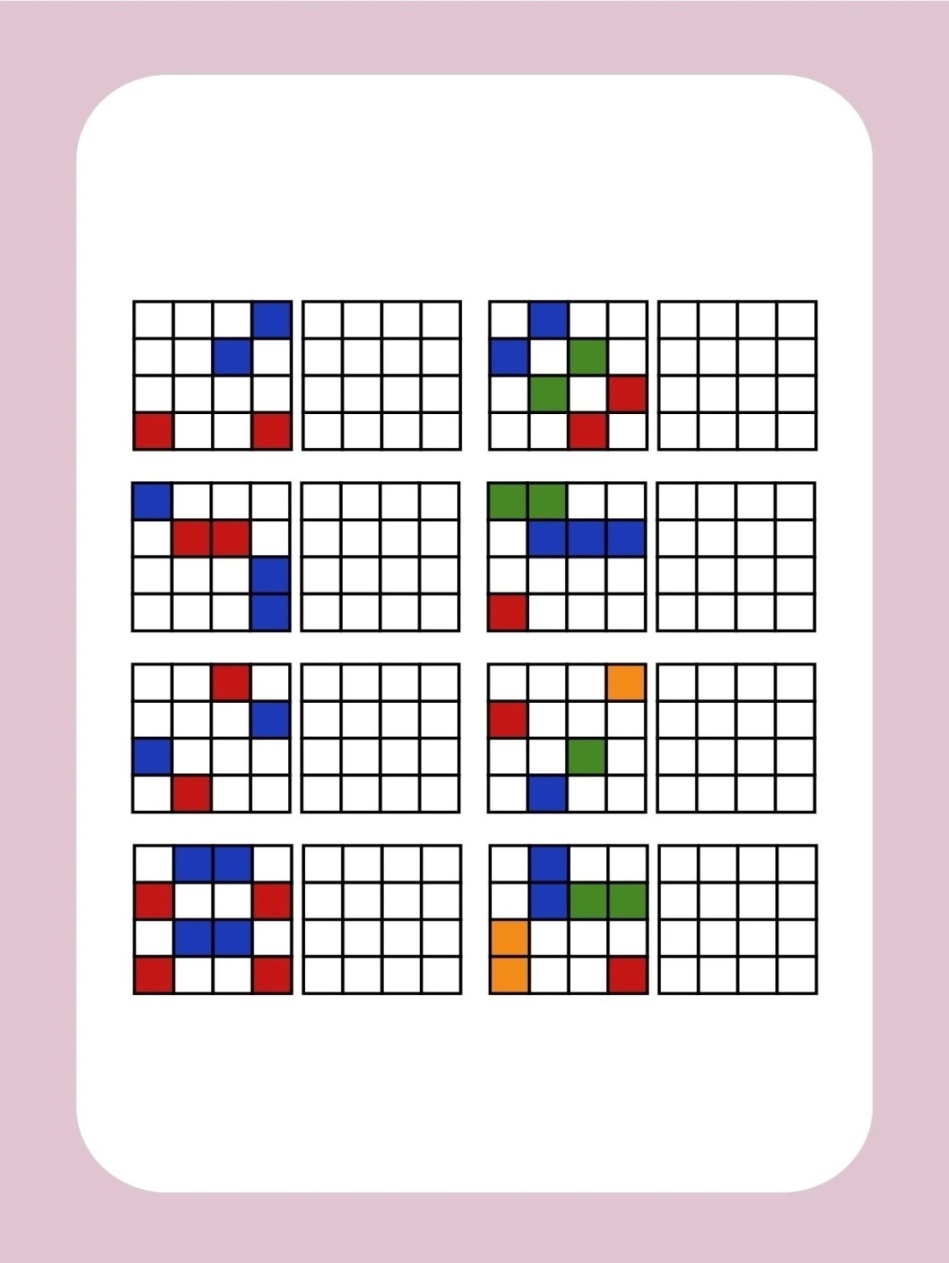 Раскрась по образцу
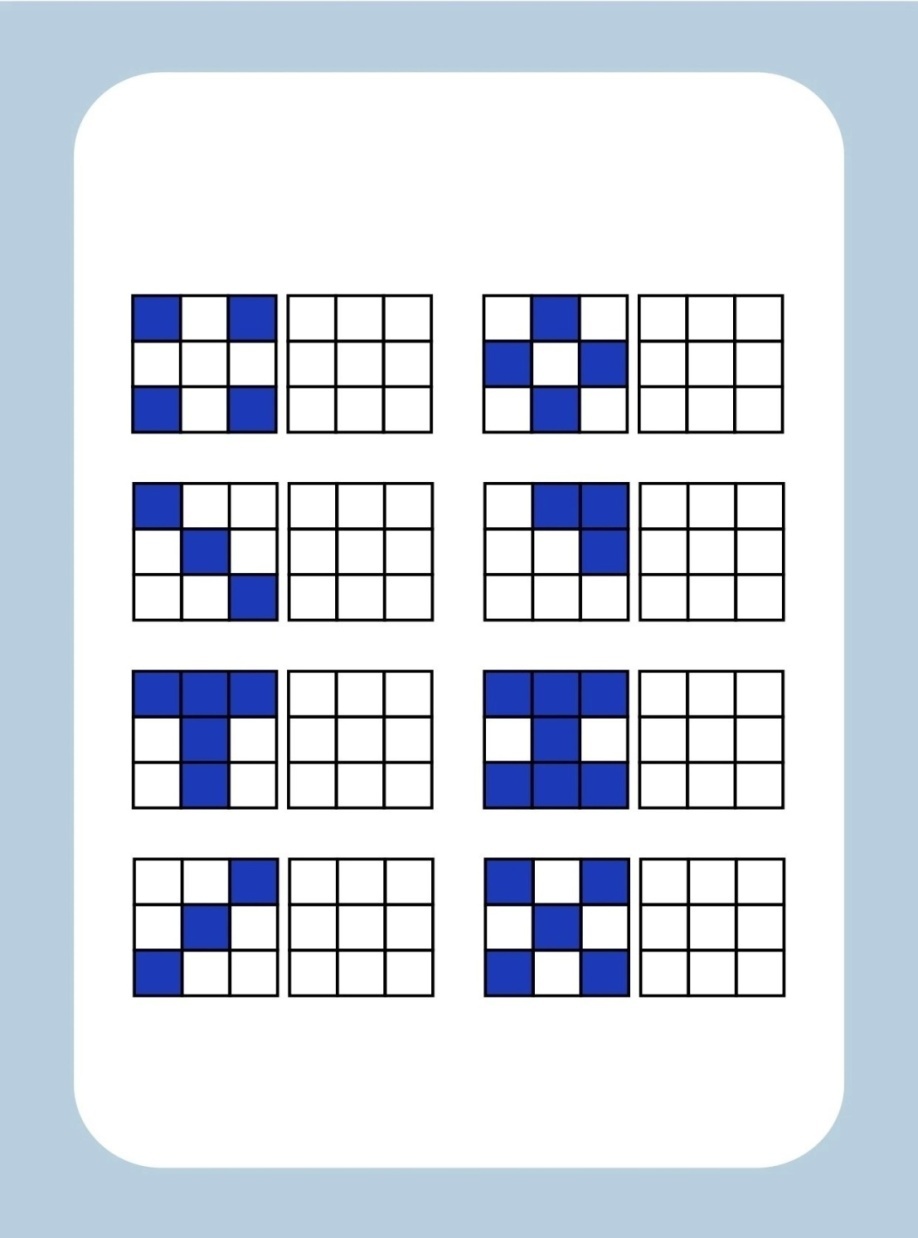 Из каких фигур состоит постройка
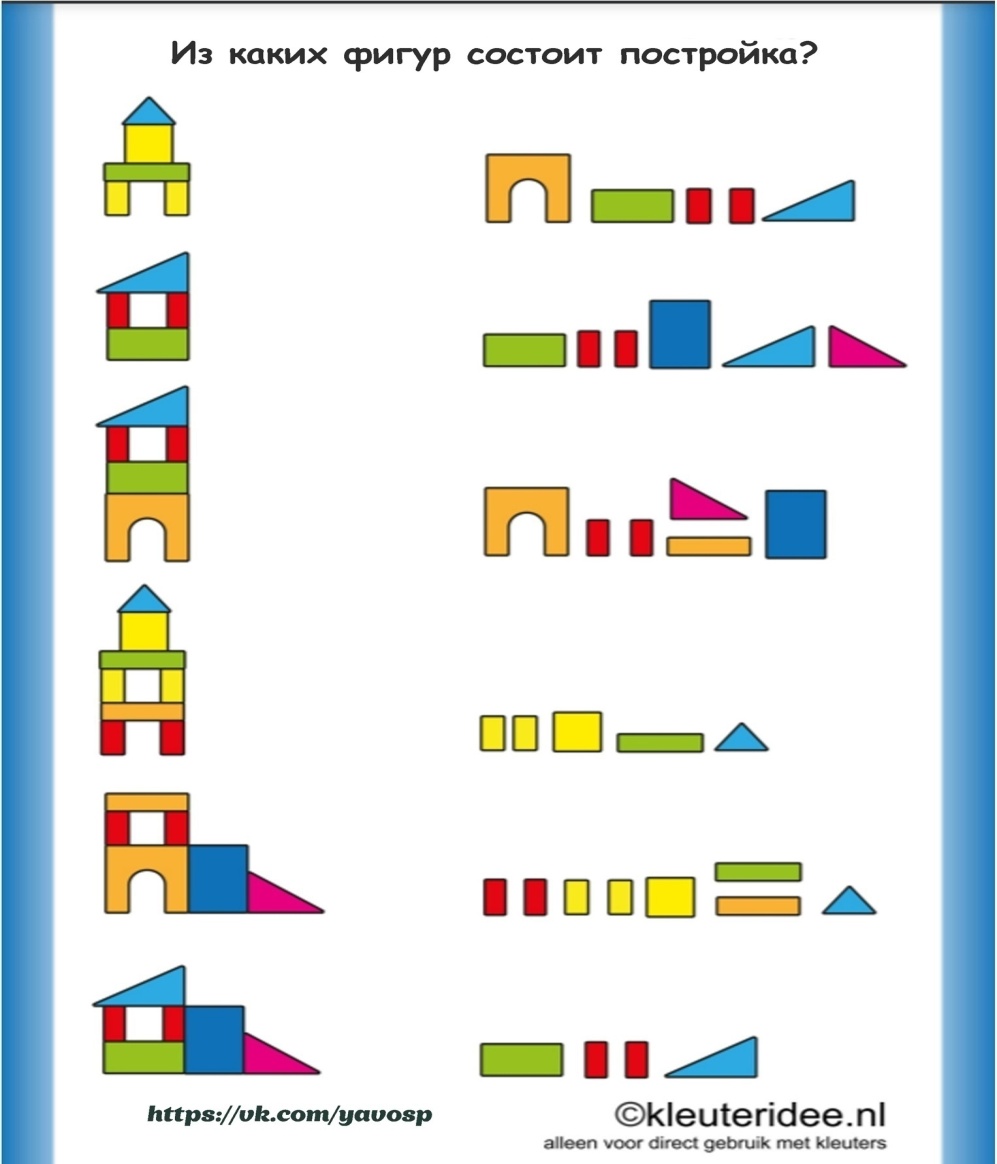 Скопируй рисунок
Скопируй рисунок
Найди 10 отличий
Найди недостающие фрагменты и раскрась картинку
Обезьянки больше всего на свете любят бананы. Найди отличия и дорисуй картинки так, чтобы обезьянки стали одинаковыми.
Посмотри, сколько рыбок поймал для своей коллекции щенок! Найди двух одинаковых рыбок и раскрась их.
Хулиган кот Васька постоянно ворует рыбок из аквариума. Определи по силуэту, который ты видишь в аквариуме, какую рыбку Васька стащил на этот раз.
В одной комнате живёт ёжик, а в другой — белочка. Найди между картинками не менее 10 отличий и угадай, где чья комната.
Раскрась вазу с цветами и найди подходящий осколок.
Проведи дорожку, не касаясь линий.
Найди закономерность и нарисуй в пустом квадрате подходящий.